Lecture 11: Interdependence, holistic economics and equal prosperity
Previously, we have mentioned about the Buddhist idea of interdependence and the holistic economic model; we also discussed about the increasing gad between the rich and the poor and the consequent extreme poverty;
In this lecture, we shall discuss more about the aforementioned issues in particular reference to the relevant economics theories;
Before start, it is important to note that economically speaking, the theories are assumed to be beneficial for all in the society; while positive economics studies about the economic figures and facts/factors, normative economics emphasizes on the ethical aspects of economic development and the economic implications in the society; but in reality, there is always a gap between the theory/idea and its intended outcome; but first, let us have a look about a relevant economic theory;
Trickle-down economics: this theory is also known as supply-side economics; as you may remember, when we discussed about supply and demand, it seems that in market economics, there would be always an equilibrium because of the invisible hand – the buyers, the sellers and the prices; but when market fails, and before it corrects itself, something needs to be done; otherwise there might be a protracted long period of recession, which would be bad for business, economy and above all, human’s life;
As we mentioned above, something needs to be done to lift economy from entering to or staying in long period of recession; so economists suggested the supply-side theory or the trickle-down economics; in a famous sentence, it says that the rising tide that lifts all ships: 
First, the government would cut tax; with the low tax as an incentive, people would not only accumulate money, but also be able and be willing to invest their money in business; secondly, as the theory goes, business would create jobs or employment opportunities; this then would stimulate labor market and reduce unemployment; 
Thirdly, with people are sufficiently employed, they would get paid and part of their wages would be spent on goods and services; this then would result in high demands of goods and services, which would contribute to a dynamic market; and remember, however low the tax might be, there would be still taxes: income tax, cooperate tax and of course VAT (value added tax) or GST (good and service tax)/both are same; and fourthly, because all the demand and supply, a virtuous circle would kick off, result in a robust and sustained economic growth;
In a nutshell: in short, supply-side economics or trickle-down theory assumes that tax cut would make rich people even richer; with a lot of spare money, they would invest their money in business; because of investment, jobs or employments would be available – demand; with employments come wages/salaries, as are spending and further demands and supplies – the dynamic market and the consequent economic prosperity;
Reality: the theory looks pretty good and absolutely logical, and it indeed works for a while; but more often than not, it would end up in a dry-up situation, which is very much contrary to the original rational assumption;
For instance, at the beginning, because of the low tax or tax cut, people indeed would make a good accumulation of wealth; with a lot of money, they would, as expected, invest in business; but here, instead of employing more people, what they would achieve is making more profits – multiplying of wealth; this is actually nothing wrong, for according to market economics, people are rational; and making more profits is more than rational;
Instead of more employments, there would be a gap between job applicants, availabilities of jobs and the incentives of the salaries/wages; so here the supply is lower than the demand, which would result in a competition of job seekers; or even if supplies of jobs are sufficient, the income of working is not high enough to incentivize people to take jobs; with a disadvantageous situation, people either get paid poorly or stop working altogether, resulting in the widening of the gap between rich and poor;
Below the picture shows the theory and the reality of the trickle-down or supply-side economics; it is supposed that little by little, the wine would trickle down, slowly but surely; and at the end, all glass would be fully filled; but in reality, instead of trickling down, the glass increases its size, drying up the process, and living all the other glass empty!
2008 & aftermath: as you know, in 2008 there was a financial crisis and its aftermath witnessed a economic downturn or recession; in some capitals of wealth countries, the photos of Karl Marx were everywhere and the so-called occupation wall street or similar movements were protesting around the global; one of the reasons was that while many poor people were suffering because of the financial crisis, a lot of wealthy people were actually doing well or even better; the gap between the rich and the poor was therefore widening rather than narrowing;
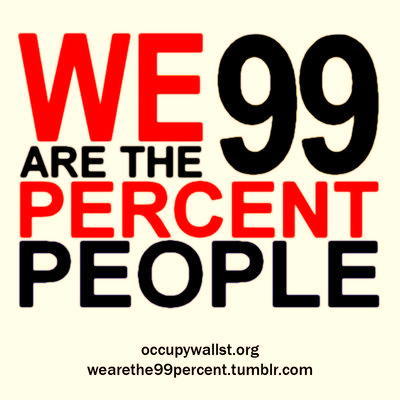 Gini Coefficient
The term, Gini coefficient, or Gini ratio/Gini index, was developed by Italian statistician Corrado Gini (1884-1965) in his 1912 article; it is a statistical apparatus to measure the inequality of a country or a region; so generally the smaller the index, the better; or the smaller the index, the narrower the inequality ratio;
In essence, assuming that the absolute equal distribution of income is measured as index 0, which means that all the income would be allocated equality in the society without one is better off and the other worse off; then the measure of index 1 (100%) is the most inequal distribution ratio because it means that only 1% of the population get most of the income while other 99% get almost nothing at all;
Thus, in page 89 of our textbook, you can figure out the inequality ratio which measured from 0-1 scale;
Gini coefficient: below the chart shows the Gini coefficient; on the left side is the most efficient distribution of income which means the income distribution is equal, and the right side shows the most inequal and least efficient; in between, as the ratio moves from zero to 1, the inequality increases;
Inequality: inevitable or avoidable?
Generally, in the market economic model, it is assumed that because market would regulate itself to the most efficient and competitive system, the best way of economic management is the so-called laissez faire – let it be; on the one hand, although the system may fail occasionally, it works well most of the time; but on the other hand, it is very uncertain as for whom the system works well and for whom it works less effectively; and for whom it does not work at all; this slight theoretical difference in reality makes a huge difference – the gap of inequality;
So according to Clair Brown, economists such as Joseph Stiglitz and Anthony Atkinson and their researches revealed that governmental policies and economic decisions can and will regulate the gap of inequality; so inequality is not inevitable but it is avoidable; (Brown, pp.88-91) of course here we are talking about comparative equality;
Market economic model: generally, it is assumed that market would regulate itself so that in market system, supplies and demands, and buyers and sellers would be competitive and efficient; but as it is also suggested, that market might fail from time to time; and of course market makes mistakes all the time; so while some people would take advantage of the market failures or mistakes, those underprivileged would be left behind; and by the time market corrected its mistakes, poor people might be even poorer or simply have no much opportunities left; so market may work very well for some people, but not for everyone, at least not very well for a considerable amount of people – the extreme poor people;
First consequence of inequality: the extreme poverty
As Clair Brown pointed out, economists do suggest that inequality is avoidable if some mindful policies are outlined and then skilfully implemented; one of them, contrary to the supply-side economic theory, is to rise tax by a progressive tax system; this means that as one earns more, one’s income tax would be increased, so is the inheritance tax;
But before anything can be done, the most urgent issue would be the first consequence of inequality – the extreme poverty; as we have discussed earlier on, in Buddhist holistic economic model, minimizing suffering is the first step of economic prosperity because without getting rid of suffering, no happiness can be sustained; 
So the UN’s Millennium Development Goals were outlined and by the deadline of 2015, achievements had been made; so another 15 year Sustainable Development Goals were outlined and the deadline is 2030; it was hoped that by eliminating the extreme poverty, extreme inequality would be also eradicated; based on this, reduction of inequality and promotion of sustainable development – sustainable consumption and production would be realized; (see Brown, 2017:91-94)
Tax & its effect on economy: Generally, tax is a kind of necessary evil, because it would actually de-incentivize people from work hard or invest money in business; but without taxation, public welfare would be almost an ideal without any substance; also, tax can be an effective tool in discourage environment unfriendly industries or companies from being irresponsible; a progressive tax would in short term narrow down the rich-poor gap;
Global warming and its effect on economy: poverty, health and agriculture
As Clair Brown (pp.94-96) pointed out, because of the pollution, people in developing countries not only endured health problems but also some natural disasters, such as floods and droughts;
For those in the cities, floods would displace them which would result them into poverty;
But for those in the rural area, not only floods but also droughts and other climate-related disasters would partially or entirely wipe their annual harvest, left them into deep debts, without basic necessities or into destitution;
With the national agriculture are badly affected, the increased food prices would in turn make daily ends either unaffordable or difficult to meet; not only poor people would become poorer, but whose comparatively well-off people would also be driven to poverty; so market economics may result in unsustainable development, especially in the long run;
Market economics, global warming and unsustainable development: market economics encourages competition and fast economic growth, which is the good aspect of the system; but as we known, in the long run, any kind of economic development needs to be sustainable; even in the short-term, comparative fairness and equality are essential; with the widening gap between rich and poor and the increased number of people in poverty, market economics seems to not good enough;
Holistic economic model: as you can find in page 92 of Clair Brown’s book, the Sustainable Development Goals are summarized into 5 aspects, which as we discussed early, are the core elements of Buddhist holistic economic model; so in short, the market economics with a Buddhist touch would be a sustainable way of economic development;
Summary and facts-check
In this lecture, we have discussed the economic theory of supply-side model or trickle-down development; it means less tax, more investment/spending, more employment and more consumption and in the end, economic growth;
The theory may or may not be effective but one outcome is more than obvious: the increased gap between rich and poor, and the presence of extreme poverty in many countries in a world of abundance;
In the long run, environmentally, unmindful development is unsustainable; and in the short term, people already have started to feel the consequences of climate change and global warming;
In the balanced and holistic economic model, by considering all the aspects of economic development, from people, planet to peace and prosperity, sustainable development is good for one and for all, and it is achievable; as the saying goes: if there is a will there is a way;
That would be enough for this week; any questions, just let me know!
Exercises/assignments
Do the following exercises and submit them via email (chuanqing@bcs.edu.sg) to me by 5:00 pm, on 18th November (Wednesday); as usual, please send the exercises of the two courses (Buddhism and Economics & Introduction to Buddhist Logic) together in one Word doc. file;
1, The Gini Coefficient or Gini Index is a kind of measurement about income distribution inequality or equality in a society. If one society’s Gini Index is 0.1 and the other society’s is 0.5, which society is more equal?
2, Please read pp.99-100 of the textbook by Clair Brown and answer the question: do you think economic austerity is good or bad for poor people?